The Pacific and the Homefront
Mukden, Marco Polo Bridge, & Nanking
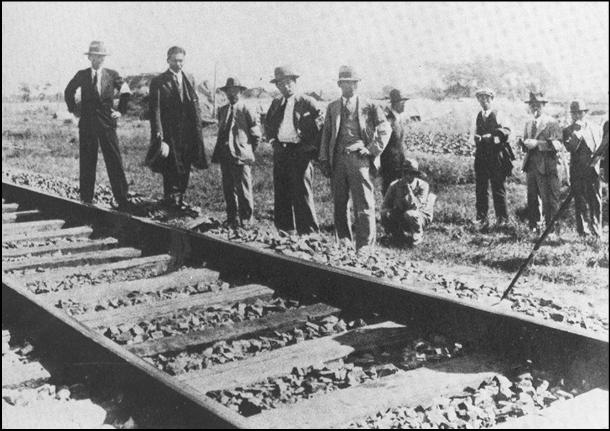 Mukden Incident
Marco Polo Bridge Incident
Rape of Nanking
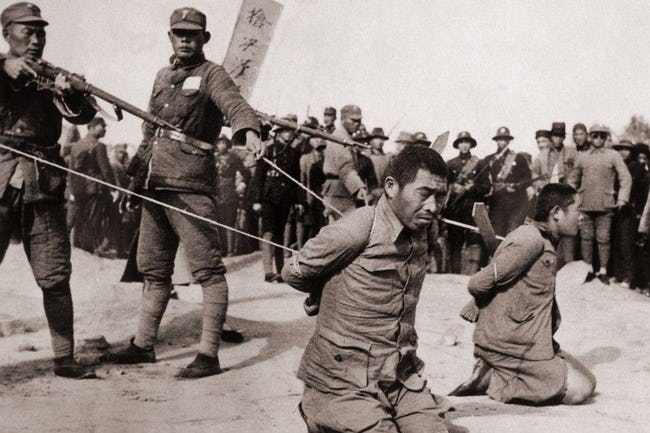 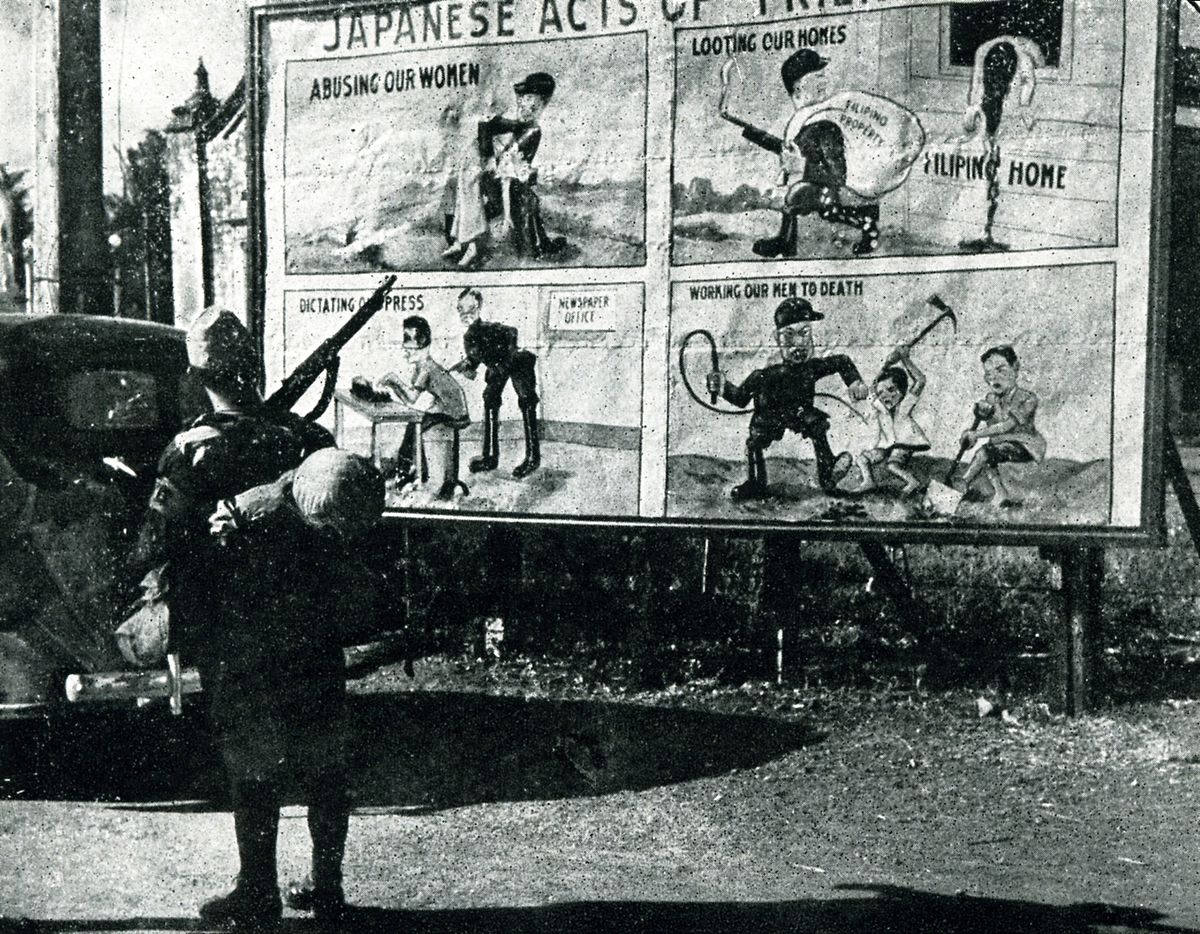 U.S. – Japanese Relations
U.S. oil embargo
Japanese invade Southeast Asia
Philippines
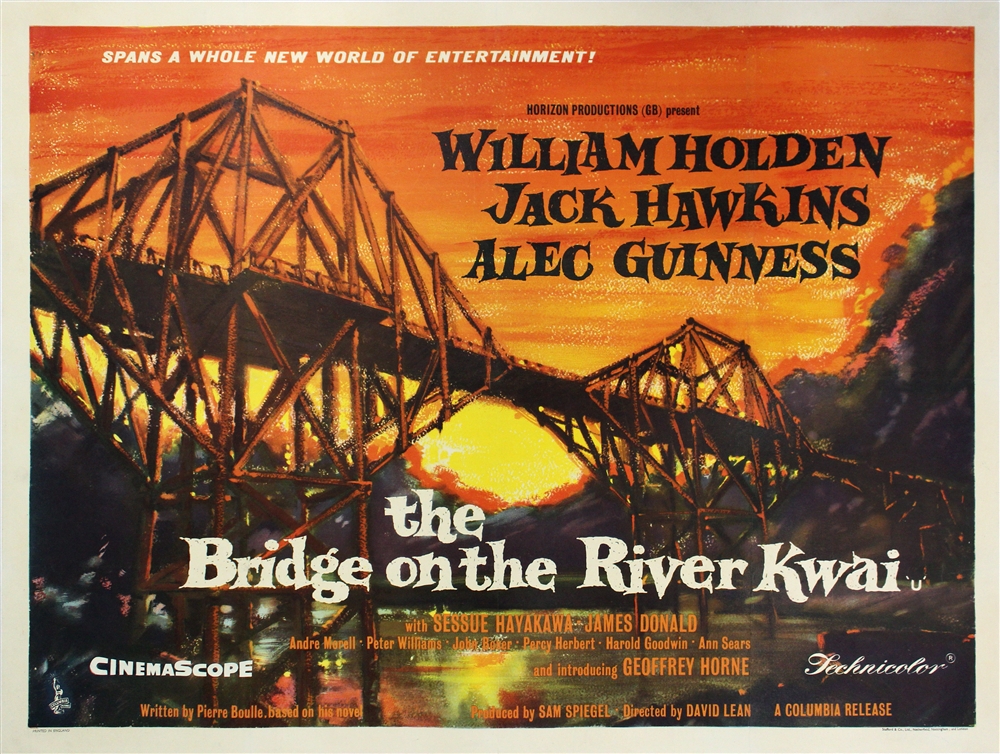 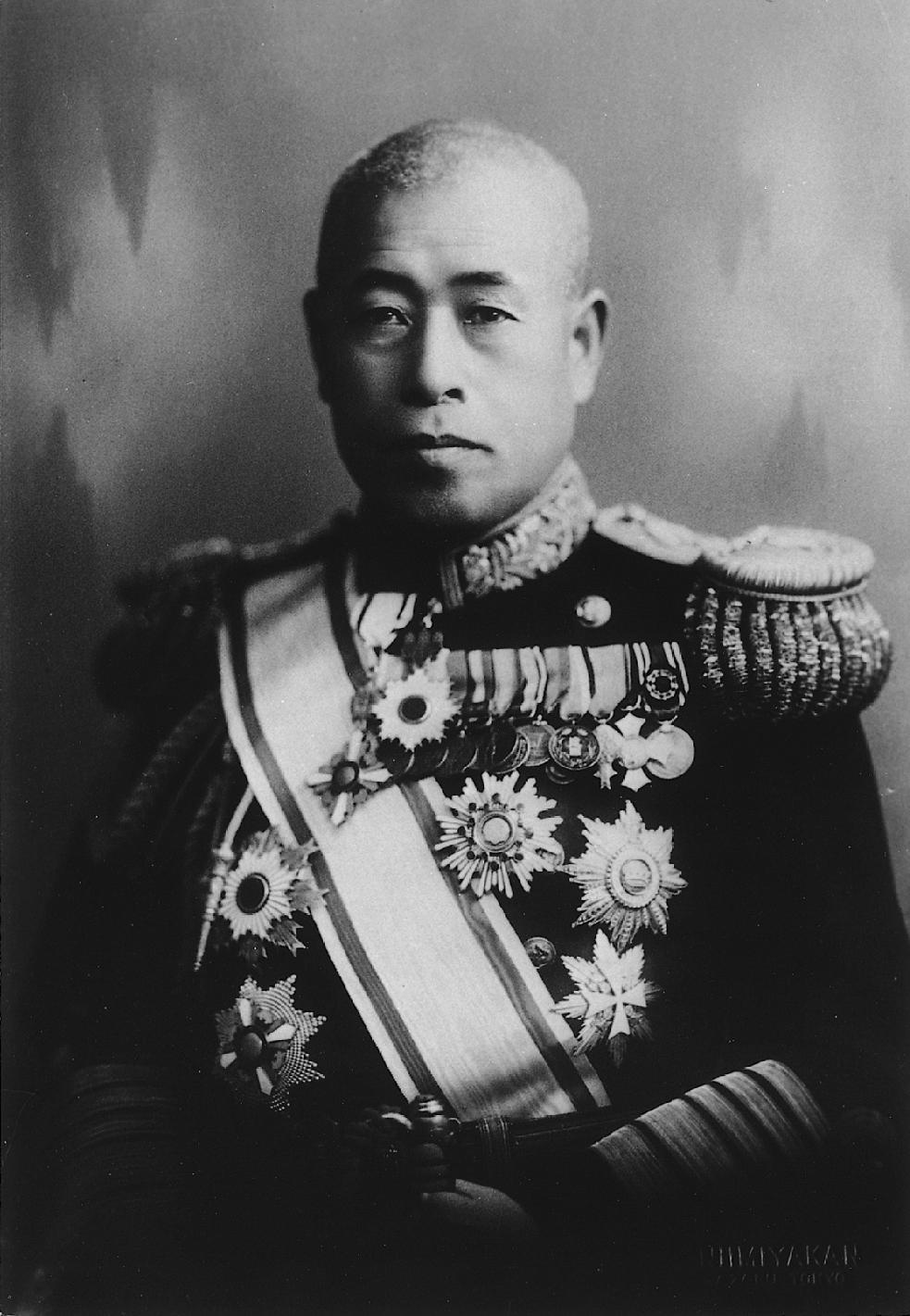 Pearl Harbor & Island Hopping
December 7, 1941
“A day which will live in infamy.”
“I fear all we have done is to woken a sleeping giant.”
Island Hopping
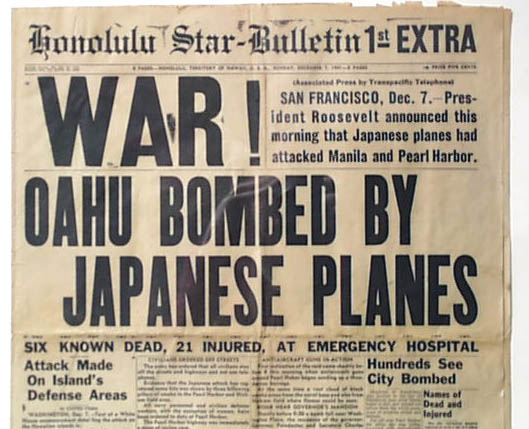 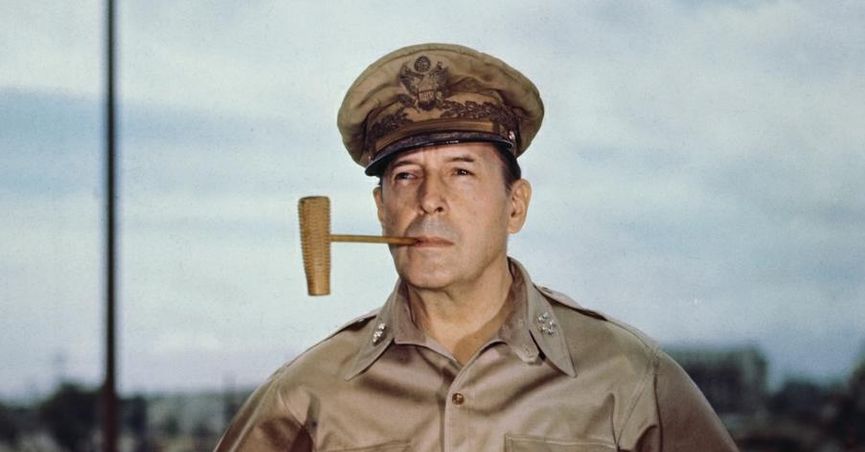 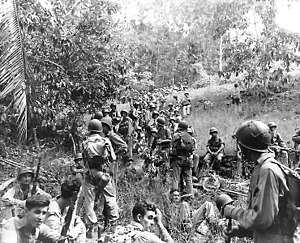 Important Battles
Guadalcanal
Midway
Iwo Jima
Okinawa
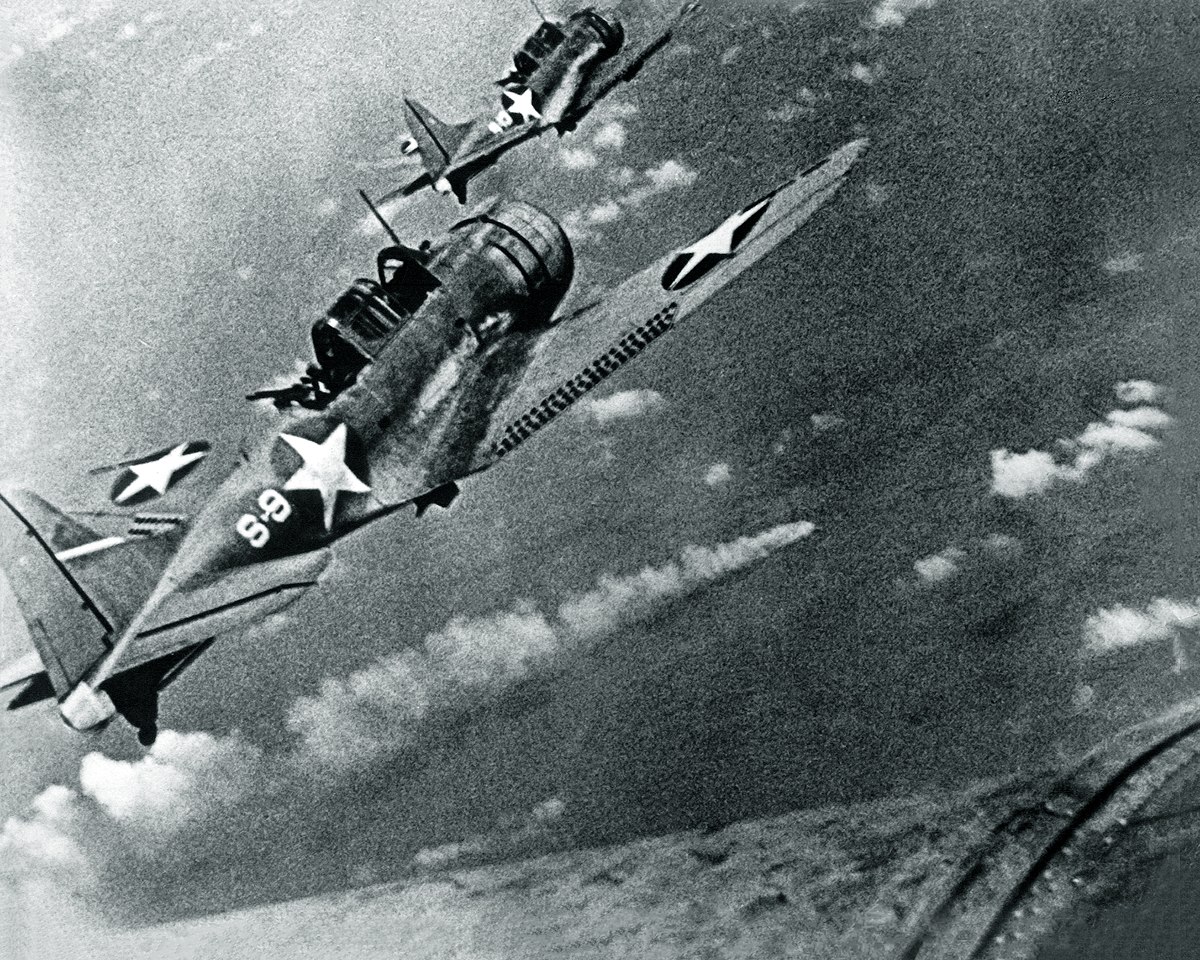 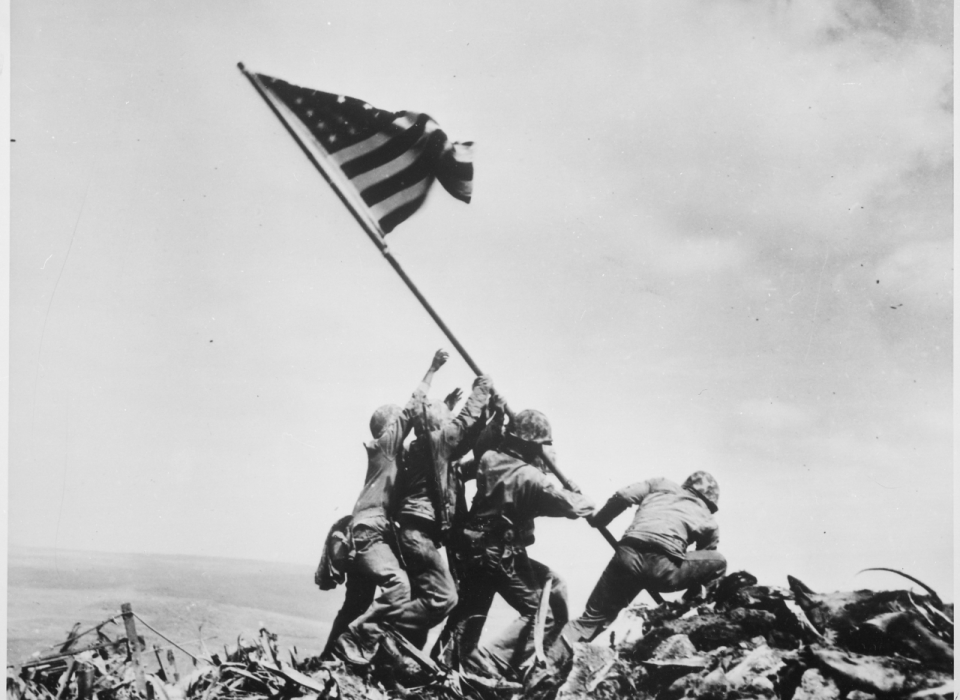 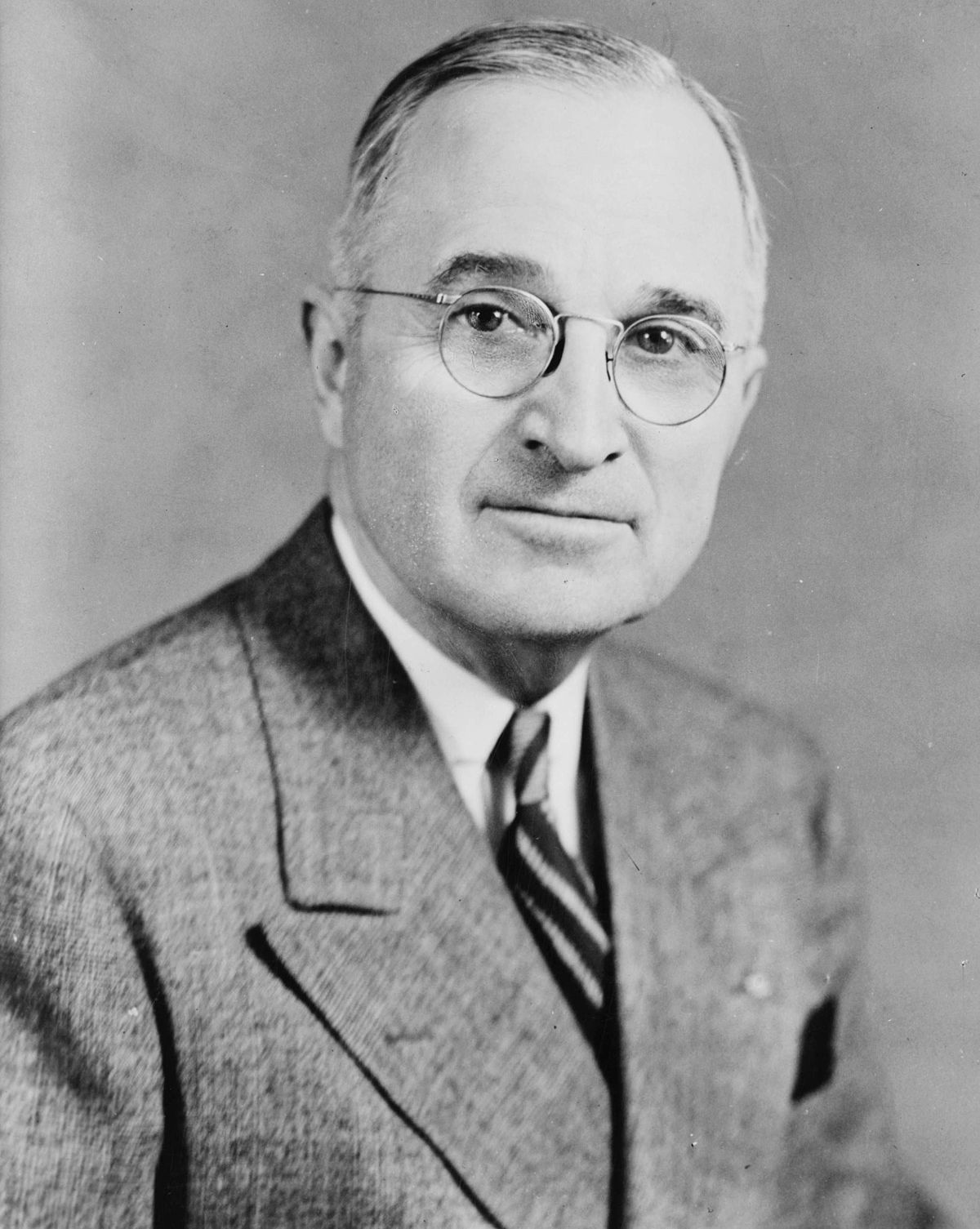 Should we drop the bomb?
Don’t drop: 
Invade the Japanese homeland
Possibly 1,000,000 causalities
Do drop:
No invasion
80,000 – 100,000 killed in an instant
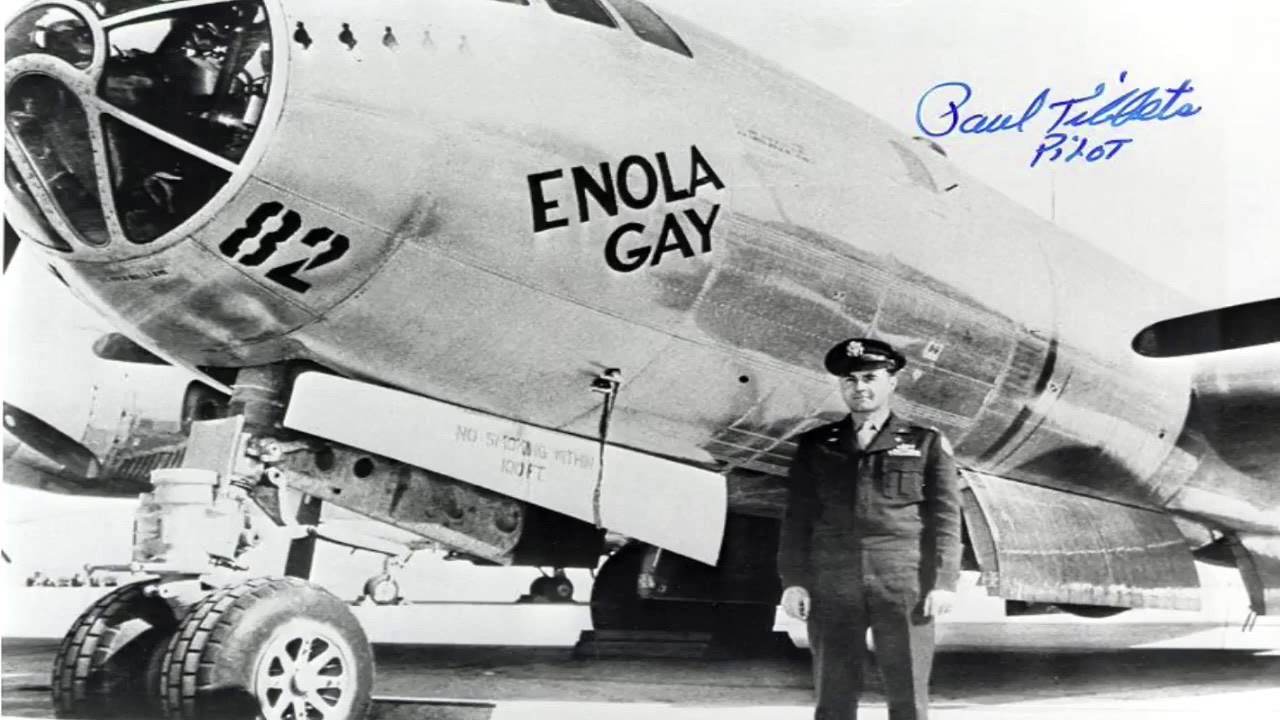 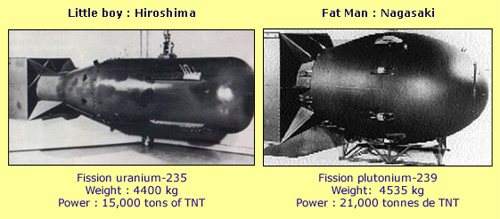 The Homefront
Major Powers dedicated 50-61% of their total GDP to munitions production
Allies produced 3x the munitions than the Axis
Rationing programs
War Bond Drives
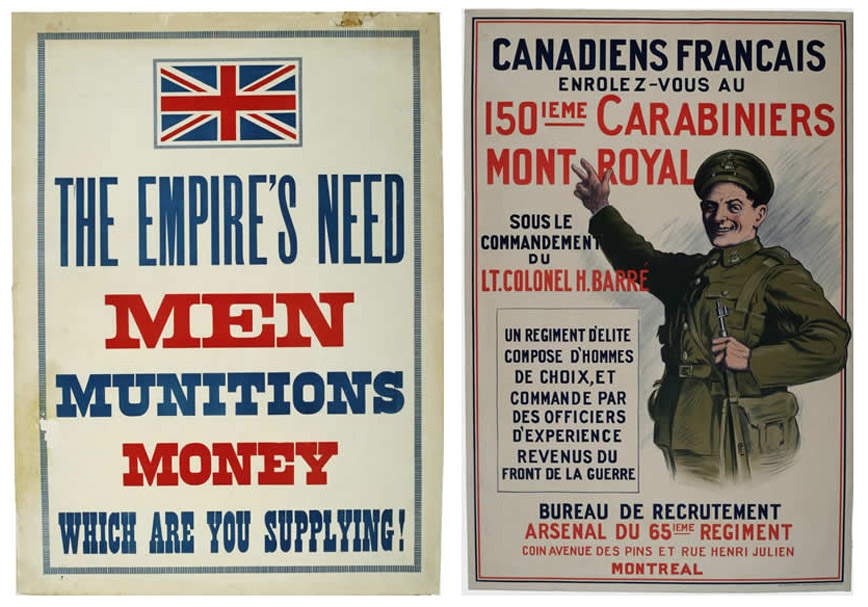 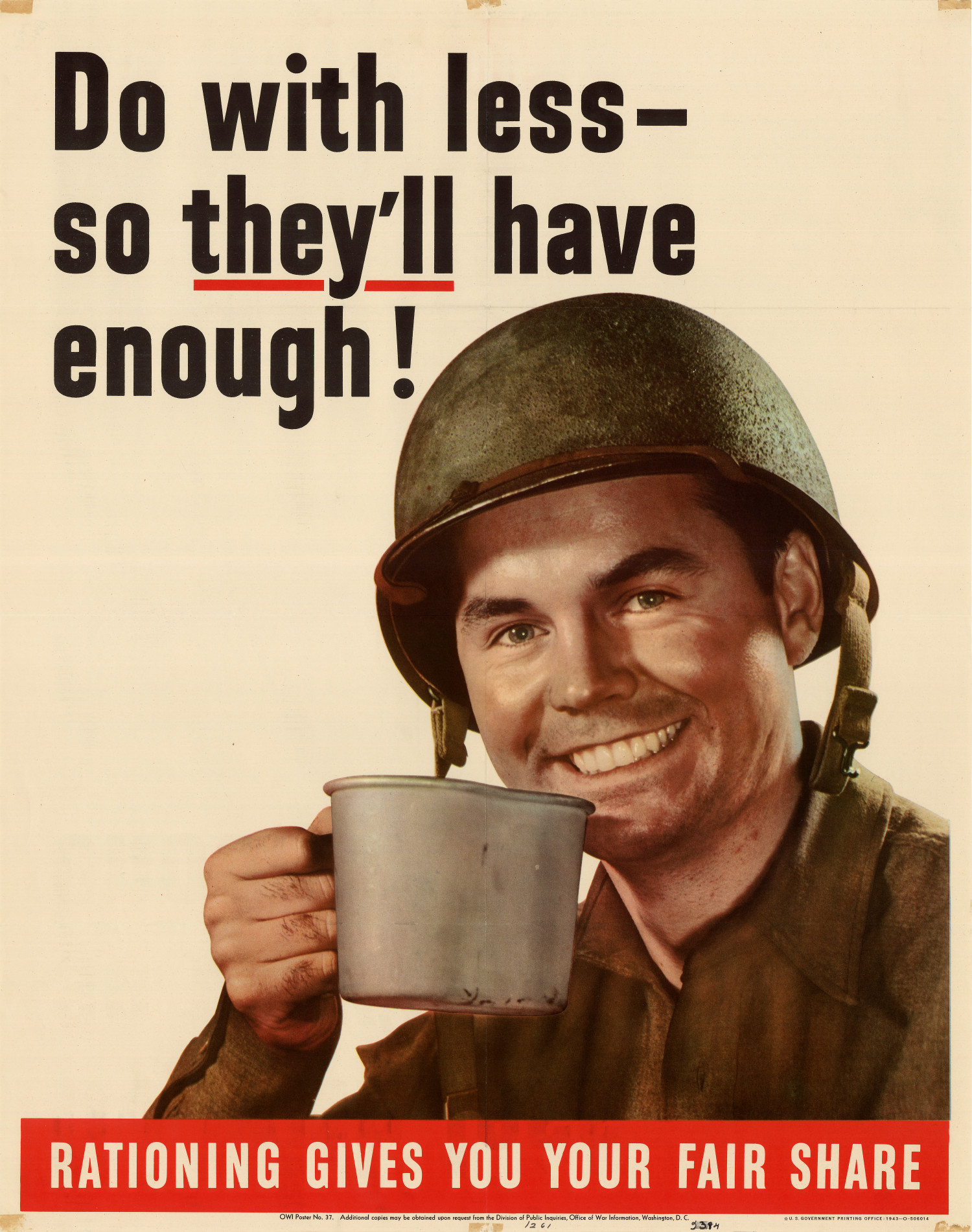 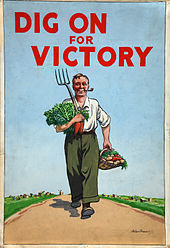 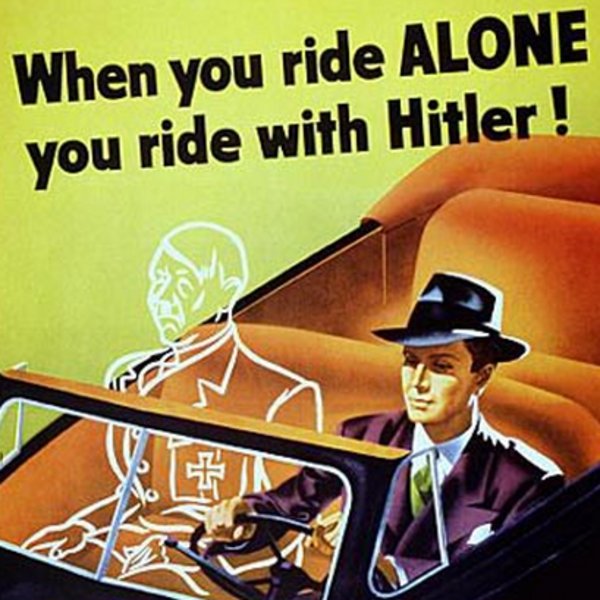 Women during the War
Unprecedented opportunities
Overcoming stereotypes
Armed Forces – 350,000
Factory Jobs
After the War
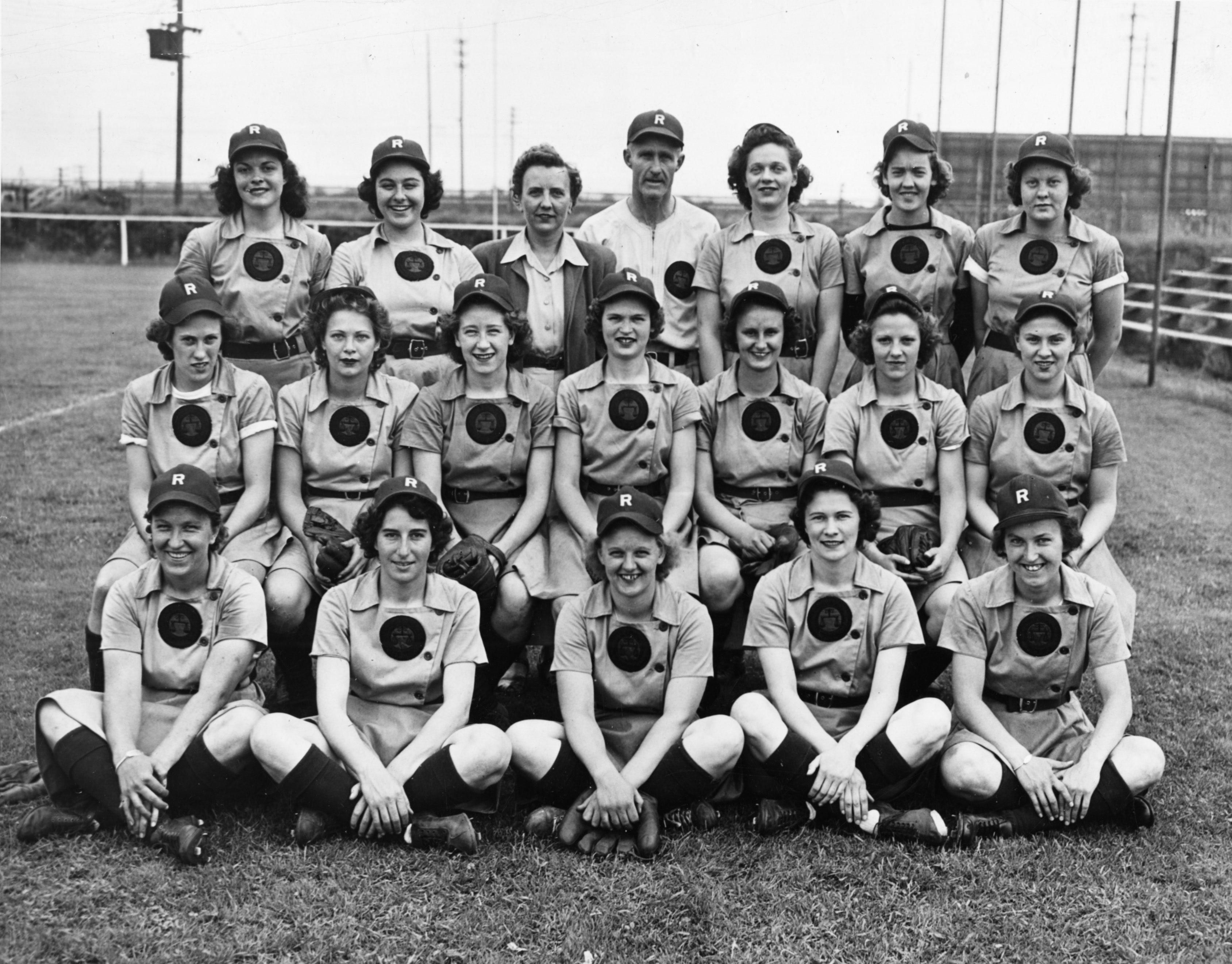 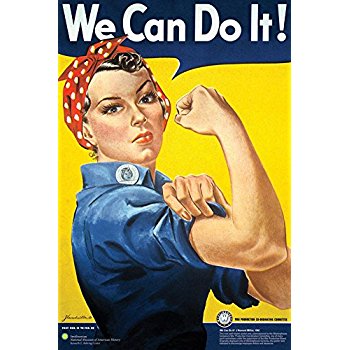